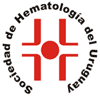 LEUCEMIAS AGUDAS
6º año de registro
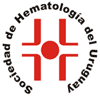 Leucemias Agudas
Primer registro nacional de Leucemias Agudas.

Objetivo general: evaluar incidencia.
Objetivos específicos: evaluar distribución por edad, sexo y frecuencia de los diferentes tipos de LA. 
Registro por medio de informe de Laboratorios de Citometría de Flujo. 
En casos particulares: informe del médico tratante por diagnóstico citomorfológico.

Monitoreo bimensual.
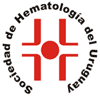 FRECUENCIA ABSOLUTA DE LEUCEMIAS AGUDAS - 2007-2013
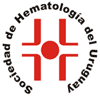 INCIDENCIA DE LEUCEMIAS AGUDAS 2007-2013
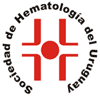 LA 6º AÑO DE REGISTRO1-09-2012 – 31-08-2013
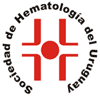 LA 6° AÑO DE REGISTRO1-09-2012 – 31-08-2013
NUEVOS CASOS: 136
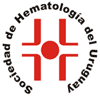 LA POR EDAD2007-2013
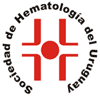 LMA PORCENTAJE SEGÚN SUBTIPOS FAB 1-09-2012 – 31-08-2013
LAL FRECUENCIA ABSOLUTA 1-09-2012 – 31-08-2013